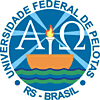 Universidade Aberta do SUS – UNA SUSUniversidade Federal de PelotasEspecialização em Saúde da Família - EaD
Qualificação da Atenção à Saúde da Criança no PSF São Cristóvão.
Renata Vidal de Campos
Orientadora: Sidneia Tessmer Casarin
Introdução
Importância da ação Programática:
Estratégia prioritária do governo. 

O crescimento e o desenvolvimento infantil sofrem influências de fatores intrínsecos como também dos fatores extrínsecos (BRASIL, 2002).
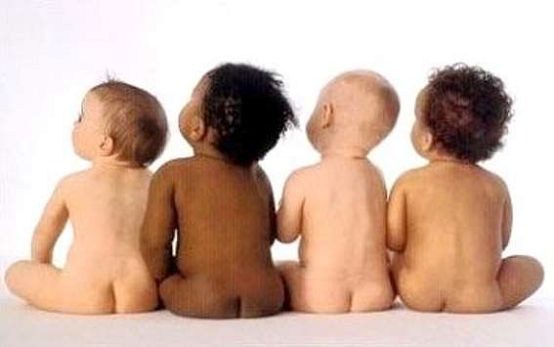 Município de Leopoldina - MG
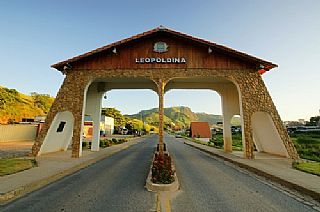 População: 51.136 habitantes
Sistema de Saúde de Leopoldina
PSF São Cristóvão

Área urbana 
Estrutura modelo
População geral: 4500
Crianças de 0 a 2 anos: 129
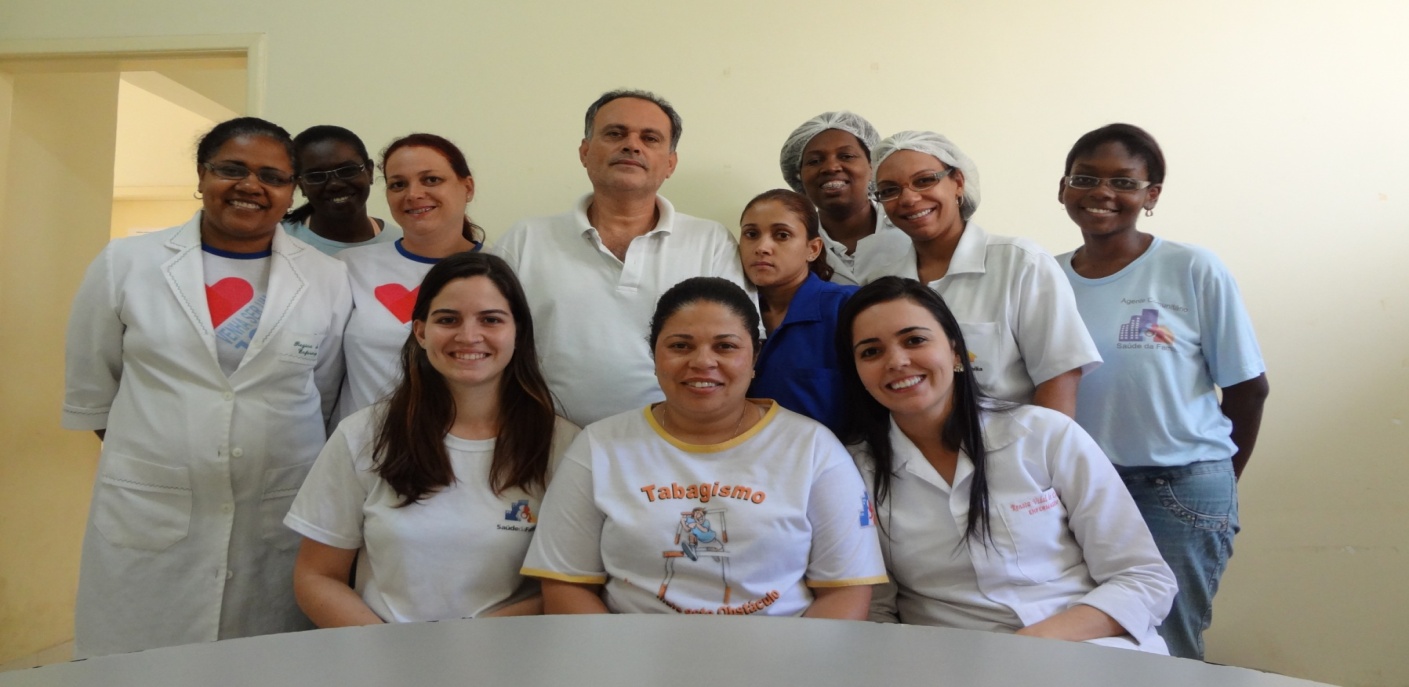 14 profissionais
Situação da ação programática antes do projeto de intervenção.
Programa recentemente na unidade.

Cobertura - 29,6%

Protocolo  e Ficha espelho.

Monitoramento das ações.

Crianças em situação de risco e faltosa.

Desconhecimento da população.
Objetivos
Qualificar a atenção à Saúde da Criança na Unidade de Saúde PSFIII São Cristóvão.
1. Ampliar a cobertura de Puericultura.
2. Melhorar a adesão ao programa.
3. Melhorar a qualidade do atendimento.
4. Melhorar registros das informações.
5. Mapear as crianças de risco pertencentes à área de abrangência.
6. Realizar atividades de promoção à saúde.
Metas
Ampliar a cobertura de puericultura.
Meta 1 -  Ampliar a cobertura da puericultura de crianças entre zero e 24 meses da Unidade Básica de Saúde (UBS)  para 50%. 
Meta 2 - Captar 50% das crianças da área que não fazem puericultura nem na UBS nem em outro serviço.
Meta 3 - Realizar a primeira consulta nos primeiros 15 dias de vida para 50 % das crianças cadastradas.
Melhorar a adesão ao programa de Puericultura
Meta 4: Fazer busca ativa de 100% das crianças faltosas.
Melhorar a qualidade do atendimento às crianças.
Meta 5: Monitorar crescimento em 100% das crianças acompanhadas.
Meta 6: Monitorar o desenvolvimento  em 100% das crianças acompanhadas. 
Meta 7 - Vacinar 100% das crianças acompanhadas na puericultura de acordo com a idade.
Meta 8 - Realizar teste do pezinho em 100% das crianças acompanhadas até 7 dias de vida.
Melhorar registros das informações sobre as crianças.
Meta 9 - Manter registro na ficha espelho de puericultura/vacinação de 100% das crianças acompanhadas.
Mapear as crianças de risco pertencentes à área de abrangência.
Meta 10 – Avaliar 50% das crianças da área de abrangência com relação ao risco para morbidade/mortalidade.
Realizar atividades de promoção à saúde
Meta 11 - Dar orientações para prevenir acidentes na infância em 100% das consultas de puericultura.
Meta 12 - Orientar sobre higiene oral e cuidados com os dentes na infância.
Meta 13 - Orientar sobre a alimentação infantil (aleitamento materno e alimentação complementar) a 100% das crianças acompanhadas.
Meta 14 - Promover o aleitamento materno à 100% das crianças acompanhadas.
Metodologia
Intervenção 4 meses: outubro/2012 a janeiro/2013.

Manuais utilizados – MS.

População alvo
88 crianças,entre 0 a 2 anos de idade, acompanhadas nas consultas de puericultura.
Resultados e Discussão
Proporção de crianças entre 0 a 24 meses acompanhadas na UBS no programa de puericultura.
Mês1:12,4%    Mês 4:68,2%
Proporção de crianças sem acompanhamento, captadas e cadastradas no programa de puericultura.
Mês 1: 13,3%   Mês 4: 53,3%
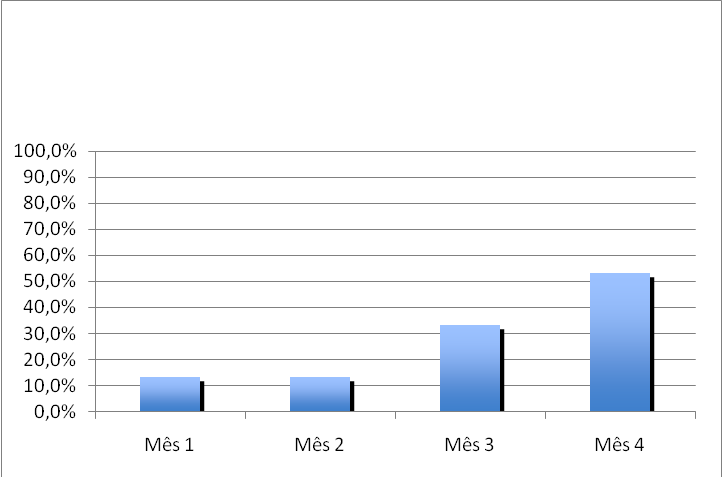 Proporção de crianças com a primeira consulta de puericultura nos primeiros 15 dias de vida.
Proporção de crianças com mais de 15 dias em atraso e que foi realizado busca ativa.
Proporção de crianças acompanhadas em relação ao crescimento e desenvolvimento.
Proporção de crianças com o esquema vacinal em dia, de acordo com a idade.
Proporção de crianças com teste do pezinho nos primeiros 7 dias de vida.
Proporção de crianças com registro de peso e altura por idade e vacinação da última consulta na ficha espelho.
Proporção de crianças com avaliação de risco.
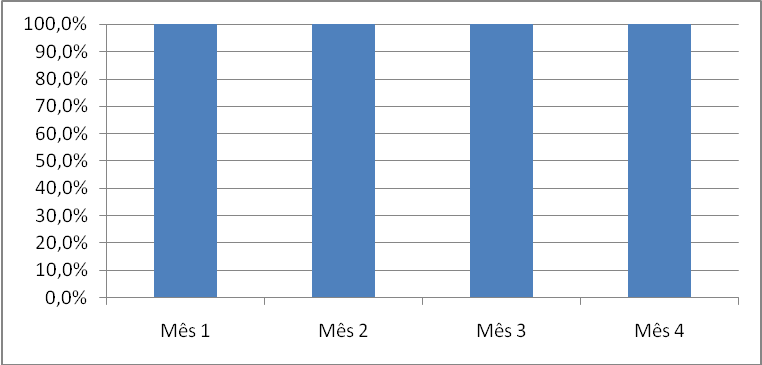 Acompanhamento de 68,2% das crianças da área.
Proporção de  crianças cujos pais foram orientados com relação a prevenção de acidentes, alimentação saudável e saúde bucal
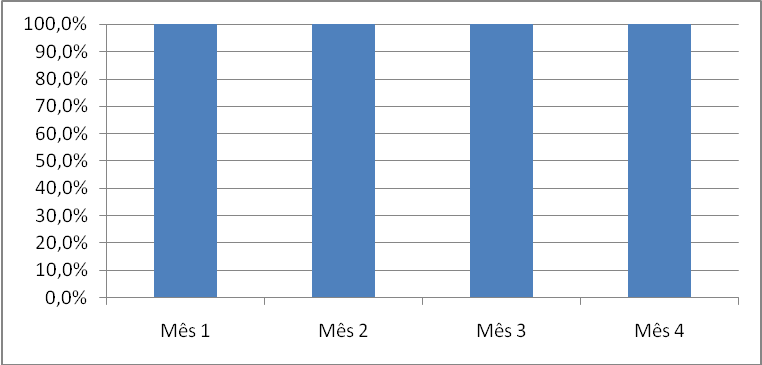 Importância da intervenção
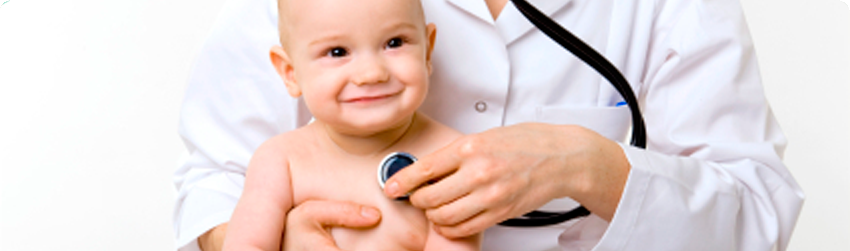 O projeto de intervenção incorporado à rotina do serviço.

Mudanças: Ficha espelho.

Dificuldade: Protocolo (aprovação) e não participação direto do médico.

Pretendemos divulgar mais o programa de puericultura no município e ampliar a faixa etária de atendimento.
PROCESSO PESSOAL DE APRENDIZAGEM E NA IMPLEMENTAÇÃO DA INTERVENÇÃO
Educação a distancia.

Trabalhar com a realidade.

Espaço de dúvidas clínicas/prática clínica.

Passo inicial para novas mudanças que serão necessárias na unidade.
Obrigada!